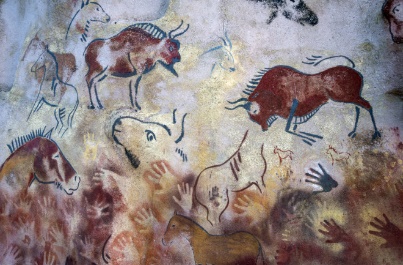 Through the Ages!
Our Topic                                                                   
This term’s topic, Through the Ages, will allow the children to explore the Stone Age, Iron Age and Bronze Age. We will be kicking off this term’s learning with a Stone Age themed day where the children will be taking part in various workshops including cave drawings, Stonehenge silhouette art, salt dough jewellery and we even have a special visitor coming into school. 

We will be reading the story The Wild Way Home as our class novel during this term. 

PE				
We ask that children have their full PE kit in school at all times and only take them home at the weekend and during holidays.
 
Homework				
In Year 3 and 4, we have high expectations with homework and expect it to be handed in on time and to a high standard. Children in Year 3&4 will be expected to:

• Regularly read at home. At least three times a week. Teachers will check the children’s home school diary at the end of each week. 

• Learn their weekly spellings to be given out on a Friday to be completed for the following Friday.

• Complete a weekly homework activity, linked to something we have recently covered in class. This will also be handed out/collected in on a Friday.

Thank you for your continued support. 
The Year 3 and 4 Team
Creative Homework
Here are some suggestions for some creative activities linked with our current topic for your child to complete at home.